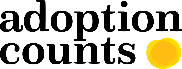 letterbox process
If Birth Family require 1-1 support , face to face , make an appointment at the monthly surgery in each locality.
Admin scan & save the letter to the casefile and send the original letter to the recipient.
Email / text recipient in advance to advise the Letter is being sent.
Confirm address/ collection
Send letter out ( recorded delivery ?)